Gestionarea afacerilor.
De: Inspectoratul Școlar Județean Neamț (ISJ)
The European Commission’s support for the production of this publication does not constitute an endorsement of the contents, which reflect the views only of the authors, and the Commission cannot be held responsible for any use which may be made of the information contained therein.
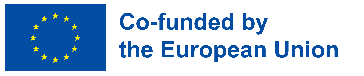 Index
01
Gestionarea afacerilor în ceea ce privește echipa eficientă de lucru
Definiții, beneficii, modalități de încurajare a spiritului de echipă
Managementul intercultural - cheia pentru o angajabilitate de 
succes pe piața muncii europene.
Diversitatea culturală, avantaje și obstacole.
02
03
O afacere profitabilă în era digitală.
Pașii de urmat, afacerile în mare cerere.
1. Gestionarea afacerilor în termeni de echipă eficientă de lucru.
Secțiunea 1.1: Definiții
Pentru a le defini cât mai simplu posibil, gestionarea afacerilor înseamnă actul de a gestiona (coordonarea și administrarea) activităților, sarcinile și resursele unei afaceri pentru a atinge un obiectiv setat, în timp ce       munca în echipă este văzută ca un proces în care un grup de oameni lucrează împreună în scopul de a       atinge un obiectiv. Ambii termeni au o legătură puternică, se completează reciproc și doar combinate se pot obține cele mai bune rezultate.
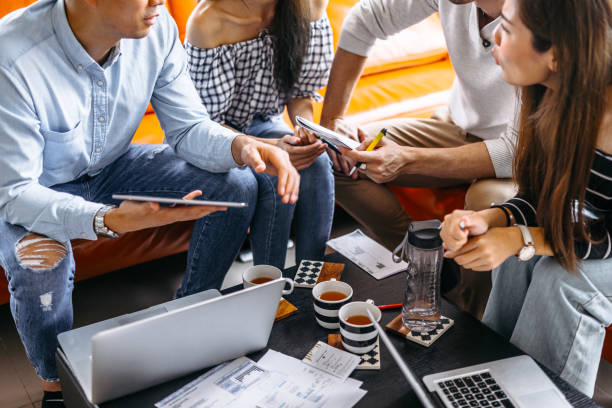 1. Gestionarea afacerilor în termeni de echipă eficientă de lucru.
Secțiunea 1.2: Beneficii și exemple de munca în echipă.
În timpul unui interviu de angajare de astăzi, competența în munca în echipă este una dintre cele mai valorizate de  către recrutori în procesul de selecție a angajaților, deoarece aduce numeroase beneficii companiei. Să examinăm     câteva avantaje ale munca în echipă care pot fi aplicate atât în mediul companiei, cât și în echipele sportive și chiar în contexte educaționale în care mai multe persoane sunt implicate în proiecte comune:

1. Promovează creativitatea și învățarea. Creativitatea crește atunci când oamenii lucrează împreună ca o echipă Sesiunile de brainstorming evită punctele de vedere egocentrice și permit creativității să se extindă datorită                punctelor de vedere ale colegilor de echipă.
1. Gestionarea afacerilor în termeni de echipă eficientă de lucru.
2. Mixează punctele forte complementare. Munca în echipă permite talentelor fiecărui membru din echipă să se completeze reciproc pentru a crea un produs final care nu ar fi putut fi realizat individual. La fel ca într-un grup    muzical, unde o persoană poate ieși în evidență pentru că are o voce bună, alta pentru că cântă la chitară foarte   bine și alta pentru că este foarte bun la tobe. Într-o echipă de lucru, unul poate ieși în evidență pentru că este un  bun programator, altul pentru că este un bun designer grafic, iar altul pentru că cunoaște multe despre afacerile    textile. Unirea celor trei poate oferi noi oportunități de afaceri care nu ar fi posibile dacă ar dori să meargă pe        cont propriu.

3. Reduce stresul. Munca individuală crește volumul de muncă și responsabilitățile, ceea ce poate duce la           creșterea nivelului de stres. Deoarece munca în echipă permite împărțirea atât a sarcinilor, cât și a                           responsabilităților, stresul este redus.
1. Gestionarea afacerilor în termeni de echipă eficientă de lucru.
4. Îmbunătățește performanța. Deoarece munca în echipă permite indivizilor să se concentreze pe ceea  ce fac cel mai bine, ei nu trebuie să se îngrijoreze cu privire la sarcinile sau munca pe care nu o stăpânesc. Aceasta ajută la producerea unei lucrări de calitate superioară, deoarece crește productivitatea.

5. Crește eficiența și productivitatea. Fiecare individ se concentrează pe specialitatea sa, iar colaborarea le permite să-și maximizeze potențialul în sarcina pe care o stăpânesc. Înainte de a obține rezultate, munca în echipă necesită o perioadă în care relațiile pot să se dezvolte astfel încât grupurile să continue să           crească în eficiență și productivitate
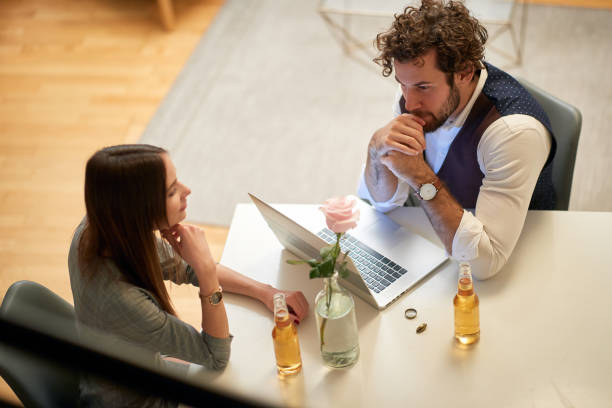 1. Gestionarea afacerilor în termeni de echipă eficientă de lucru.
Secțiunea  1.3: Căi de încurajare a spiritului în echipă
"Pentru a forma o echipă este doar începutul, a rămâne împreună este progres, a lucra împreună este succes"                    Henry David Thoreau
  Pentru a menține o echipă coezivă și pentru a obține rezultate pe termen lung este scopul oricărui manager eficient care trebuie să demonstreze inteligență emoțională, empatie și compasiune. Și, nu în ultimul rând, el/ea trebuie să dea              exemplul și să demonstreze că face parte și el/ea din echipă, păstrându-și totuși obiectivitatea. Pentru a avea o afacere     prosperă, orice lider trebuie să încurajeze spiritul de echipă:
1.prin obiective comune
2.prin crearea unui sentiment de apartenență la grup și la organizație
3.prin delegarea clară a sarcinilor
4.prin organizarea de activități profesionale și sociale - întâlniri periodice, construirea echipei, ateliere, acțiuni de                voluntariat în echipă
5.prin recunoașterea fiecărui membru ca individ unic cu experiențe, cunoștințe și puncte de vedere diferite și încurajarea    creativității și inovației.
2. Managementul Intercultural– cheia către o angajabilitate de       succes pe piața muncii din Europa.
Secțiunea 2.1: Diversitatea culturală poate transforma orice afacere în       profit.
Notiunea de management intercultural implica analiza si implementarea de strategii care vizeaza gestionarea                 diferentelor culturale specifice echipelor interculturale. Prin diferente culturale trebuie sa intelegem reprezentarile si        valorile care caracterizeaza fiecare cultura. Pentru o gestionare eficienta a diversitatii culturale, trebuie sa luam in          considerare acele aspecte ale culturii care influenteaza modul in care oamenii lucreaza si interactioneaza unii cu altii.  Mai mult, etica muncii poate fi studiata in orice tip de organizatie, indiferent de dimensiunea sa. Cultura influenteaza:     comportamentul nostru, perceptiile noastre, valorile noastre.
Sa luam exemplul unui manager francez intr-o echipa engleza:
Un manager francez care conduce o echipa engleza poate fi confruntat cu situatii culturale diferite de cele pe care le-ar intampina cu o echipa franceza. Aceasta diferenta culturala poate fi dificil de gestionat pentru ca comportamentele,       normele si valorile altei culturi ne sunt adesea necunoscute si nu stim cum sa le interpretam.
2. Managementul Intercultural– cheia către o angajabilitate de       succes pe piața muncii din Europa.
Pentru a merge mai în profunzime în această problemă, cultura influențează comportamentul, percepțiile și valorile noastre, și modelează obiceiurile noastre de lucru. Astfel, managerul francez risca sa fie destul de dezorientat de relațiile informale pe care colaboratorii englezi le au între ei. De fapt, este foarte obișnuit ca englezii să se      adreseze unul altuia cu numele lor de botez, și acest lucru se întâmplă la toate nivelurile organigramei. Această modalitate de contact în mediul profesional este încă destul de rară în Franța, unde utilizarea civilităților -           Domnul, Doamna - și a titlurilor - Master, Doctor - rămâne foarte ancorată în cultura de afaceri și implică o marcă de respect față de colegi și superiorii ierarhici.
2. Managementul Intercultural– cheia către o angajabilitate de       succes pe piața muncii din Europa.
Este foarte obisnuit ca englezii să se adreseze unul altuia cu prenumele lor, și acest lucru se întâmplă la toate nivelurile ierarhiei organizaționale. Din fericire, există o soluție: formarea în managementul intercultural este    concepută pentru a răspunde acestui tip de problemă. Acestea permit conștientizarea valorilor culturale proprii pentru o mai bună gestionare a echipelor interculturale. Această conștientizare a culturii celuilalt și a propriei   culturi aduce oamenii împreună și întărește legăturile profesionale prin reducerea neînțelegerilor și incidentelor culturale care pot afecta desfășurarea lină a unui proiect. Mai mult decât atât, formarea în managementul          intercultural aduce o valoare adăugată reală și profit companiei, pentru care diferențele culturale vor fi înțelese și asimilate în cadrul echipelor lor interculturale.
2. Managementul Intercultural– cheia către o angajabilitate de       succes pe piața muncii din Europa.
Sectiunea 2.2: Avantajele și obstacolele în managementul intercultural
Gestionarea interculturală este privită ca un avantaj, dar și ca o mare provocare pentru o companie multinațională.         Înțelegerea avantajelor și obstacolelor este primul pas în implementarea unor practici manageriale bune.
Astfel, colaborarea și bogăția unei echipe multiculturale poate oferi companiei dumneavoastră:

perspective diverse, care sunt surse de creativitate și inovație;
o mai bună înțelegere a clienților dumneavoastră, ceea ce va susține competitivitatea organizației dumneavoastră;
sensibilitate culturală crescută și, prin urmare, marketing mai bine țintit;
capacitatea de a reține mai bine talentele în cadrul companiei dumneavoastră;
posibilitatea de a dezvolta o gamă mai largă și mai adaptabilă de produse și servicii.
              Pentru a evita obstacolele care pot apărea într-o echipă interculturală, trebuie să acordăm atenție unor reguli. Urmăm câteva sfaturi pentru a evita obstacolele într-o echipă de afaceri multiculturală:
2. Managementul Intercultural– cheia către o angajabilitate de       succes pe piața muncii din Europa.
1. Nu ignorați diferențele culturale în echipa dumneavoastră
Simplul act de a învăța despre cultura membrilor echipei dumneavoastră poate ajuta să identificați diferențele (în special în modul în care comunicați) care ar putea fi o sursă de discriminare.
2. Pregătiți o gestionare multiculturală care să permită echipei dumneavoastră să profite de diferențele lor
Este important să planificați timpul de pregătire atunci când angajații dumneavoastră au nevoie de acest lucru.              De asemenea, le aratăți că respectați diferențele lor. Acest comportament le va da sentimentul că sunt cu adevărat        apreciați de către managerul lor, precum și de către ceilalți membri ai echipei lor.
3. Luptați activ împotriva stereotipurilor
De multe ori există o linie subțire între a fi conștient de diferențele culturale și a se baza pe stereotipuri pentru a face      presupuneri despre comportamentul angajaților dumneavoastră. Pentru a le evita, de obicei este suficient să vă familiarizați cu fiecare dintre colaboratorii dumneavoastră. Încurajați colegii să facă același lucru. Acest lucru vă va permite să    nu-i mai vedeți ca "reprezentanții" unei culturi, ci ca indivizi în propriul lor drept.
2. Managementul Intercultural– cheia către o angajabilitate de       succes pe piața muncii din Europa.
4 .Adoptați un management empatic
Simplul fapt de a vă preocupa de bunăstarea angajaților dumneavoastră și de integrarea lor în echipa dumneavoastră vă permite să dezamorsați blocajele atunci când apar (și acest lucru este valabil indiferent dacă sunt cauzate de diferențe culturale sau nu) și să promovați respectul reciproc între angajații dumneavoastră.
5. Inspirați-vă din practicile de management intercultural ale altor companii
Multe inițiative concrete pot permite valorizarea diferențelor culturale în cadrul echipei dumneavoastră, promovarea unei bune înțelegeri și colaborare. Un sfat bun este să căutați companii care au experimentat deja managementul intercultural și să adaptați ideile la propria companie.
3. O afacere profitabilă în era digitală
Sectiunea  3.1: Pașii de urmat pentru a începe o afacere profitabilă online
Pornirea unei  afaceri, inclusiv online, nu este la fel de simplu cum pare la prima vedere. Cu toate acestea, atunci când sunteți hotărât să intrați pe piață, sunt necesare câteva etape care trebuie luate în considerare.
Iată câteva idei pe care le puteți urma pentru a vă lansa afacerea pe internet:
1. Vindeți-vă creațiile online
Pentru a realiza acest lucru, este necesar să stabiliți câteva aspecte de bază: instrumentele necesare (computer, gazdă pentru site, un nume de domeniu), întrebări la care trebuie să vă răspundeți înainte de a începe (Este proiectul cu adevărat interesant pentru mine? Sunt abilitățile mele adecvate și/sau suficiente? Sunt resursele mele suficiente?, etc.), procesul de creare a afacerii (pentru a asigura o e-commerce respectuoasă de legislație, este obligatoriu să vă înființați compania pentru a vinde creațiile online), acțiuni pentru a vă face cunoscut (pentru a spera că magazinul dvs. de e-commerce va fi profitabil pentru a vinde propriile produse, trebuie să treceți prin „cutia de webmarketing").
3. O afacere profitabilă în era digitală
2. Creează un magazin drop-shipping
Principiul așa-numitului drop-shipping constă în vânzarea unui produs fără a se ocupa de gestionarea stocurilor. Foarte profitabil, acest tip de afacere online nu necesită o investiție mare deoarece este suficient să deschizi o platformă web pentru a vinde articolele propuse.
3. Lansează-ți brand-ul
Este important să stabilești o strategie pentru a te diferenția și, astfel, a crea un brand care să atragă potențiali cumpărători: creează-ți stilul și orientează-te spre clienții tăi, concentrează-te pe calitate, construiește loialitatea clienților.
4. Devino freelancer
Există multe joburi care îți permit să lucrezi ca freelancer, adică ca micro-antreprenor. Angajându-te în acest proiect, devii propriul tău șef, îți organizezi programul cum dorești, stabilești propriul cadru profesional și, mai presus de toate, îți dai toate șansele să-ți transformi proiectul într-o afacere de succes.
5. Începe să scrii un blog
Mare tendință a momentului, blogurile înfloresc pe internet și se dovedesc a fi planul ideal pentru anumite profiluri. Astfel, creează un website, definește-ți targetul, găsește cuvintele cheie potrivite și construiește loialitatea clienților.
6. Publică-ți e-book-ul
Publicarea unui e-book poate fi foarte profitabil pe termen lung și te poate duce un pas înaintea concurenței pe piața online.
3. O afacere profitabilă în era digitală
Sectiunea 3.2: Afacerile care sunt în mare cerere
Există destul de multe oportunități de a începe o afacere pe internet care poate deveni o activitate profitabilă și pe  termen lung.
Iată câteva idei de astfel de locuri de muncă pe care le puteți efectua din confortul casei dumneavoastră:
1. Începeți un blog
Mii sau chiar sute de mii de oameni din întreaga lume creează conținut de calitate pe o varietate de subiecte în      fiecare zi, generând venituri substanțiale.
2. Design grafic
Tot ce aveți nevoie este un computer suficient de puternic pentru a rula software-ul necesar, puțină imaginație și    motivație.
Profesioniștii în design grafic sunt foarte bine plătiți și pot lucra din intimitatea propriei case.
3. Design web
Persoanele care lucrează în designul web sunt extrem de valoroase pentru toate companiile care dețin site-uri 
web, indiferent de domeniul de activitate al companiei.
3. O afacere profitabilă în era digitală
4.Cursuri online
Dacă aveți suficientă experiență într-un domeniu care este destul de interesant și aveți cunoștințe utile de       împărtășit cu alții, atunci cursurile online sunt o soluție bună pentru afacerea dvs.

5.Marketing pe Instagram
O persoană cu experiență în marketingul pe Instagram poate fi baza unei idei de afaceri moderne și foarte     profitabile.

6.Revânzarea de produse în magazine online
Oricine poate vinde produse pe diverse site-uri. Trebuie doar să găsiți fabrici, fie locale, fie internaționale,       care creează articole care nu sunt foarte populare, dar pe care credeți că ar fi un real succes odată ce ajung pe piață.
3. O afacere profitabilă în era digitală
7. Asistent virtual
Multe persoane importante, care nu doresc să angajeze un manager asistent, se îndreaptă către astfel de idei de afaceri pentru a găsi oameni dispuși să îi ajute în viața lor de zi cu zi. Un asistent virtual va avea sarcini destul de diferite - de la rezervarea biletelor de avion, până la gestionarea emailurilor, documentelor și așa mai departe.

8. Scriitor de CV-uri
Astfel de idei de afaceri online se ocupă cu crearea și scrierea de CV-uri pentru persoane fizice, pentru o sumă de bani, desigur.
Misiuni
Pe baza a ceea ce ați studiat în această unitate, puteți rezolva exercițiile din următoarele slide-uri?
Veți trebui să luați decizii în situații dificile în care veți folosi cunoștințele pe care le-ați dobândit.
Ia decizii
Extinde-ți gândirea
Veți trebui să vă deschideți mintea și să gândiți ca și cum ați fi într-adevăr în acea situație, folosind cea mai bună unealtă pe care o aveți la dispoziție: creierul vostru.
Misiunea 1: Abilitățile de lucru în echipă te pot transforma într-un angajat de succes.
Introducere: Despre ce este vorba?
Să vorbim despre munca în echipă și rolul său în transformarea oricărui individ într-un candidat de succes pe piața muncii! În prezent, angajatorii caută persoane care au competența de a lucra eficient împreună pentru a îndeplini sarcinile companiei. Angajatul viitorului are nevoie de această abilitate nu numai pentru a deveni parte a echipei, ci și pentru a ajunge la niveluri profesionale superioare. Printre multele avantaje ale muncii în echipă, putem menționa:
promovează creativitatea și învățarea
mixează punctele forte complementare ale
 fiecărui membru al echipei
reduce stresul
îmbunătățește performanța
crește eficiența și productivitatea
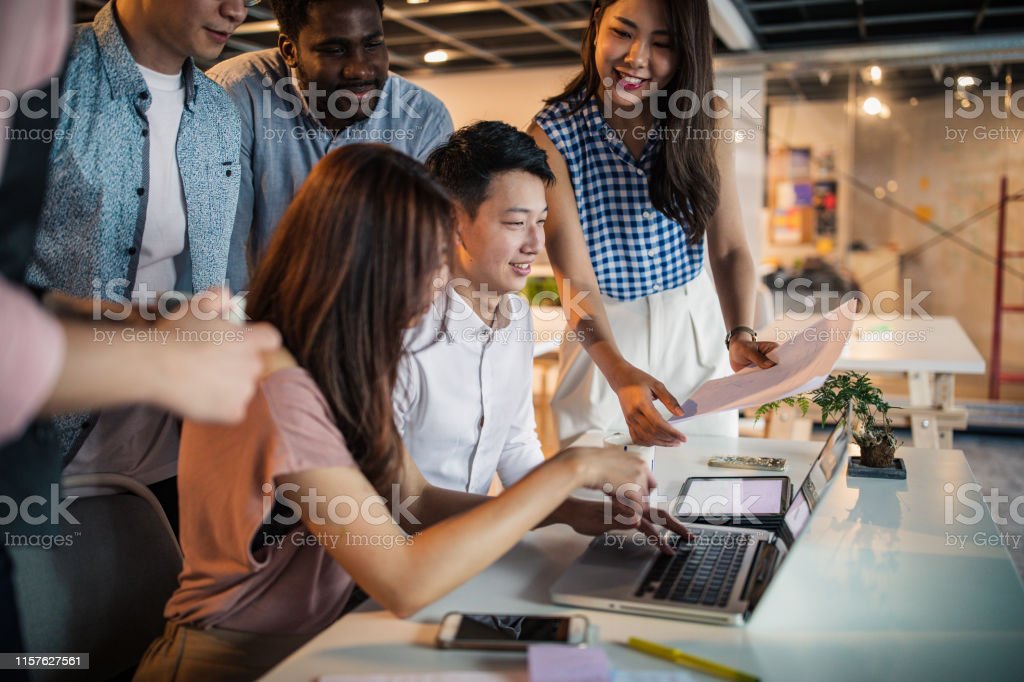 Misiunea 1: Abilitățile de lucru în echipă te pot transforma într-un angajat de succes.
Cerință: Care este activitatea?
Cu această ocazie va avea loc o activitate plenară, cunoscută sub numele de "icebreaking". Va trebui să vă împărțiți în perechi, iar fiecărei perechi îi voi da o foaie de hârtie. Fiecare pereche este responsabilă să găsească 10 lucruri pe care le au în comun unul cu celălalt (țineți minte: nu sunt permise scuze ușoare, cum ar fi "amândoi avem picioare"). După 5 minute, fiecare două perechi se alătură și încearcă să găsească cât mai multe lucruri în comun din cele două liste. După alte 10 minute, cele 4 persoane se alătură altui grup de patru și scriu cel puțin un lucru în comun pentru toate cele 8 persoane, timpul permis fiind de 12-15 minute. Această tehnică este destul de obișnuită înainte de a începe să lucrați împreună, deoarece promovează legarea echipei și este foarte utilă pentru succesul managementului echipei..
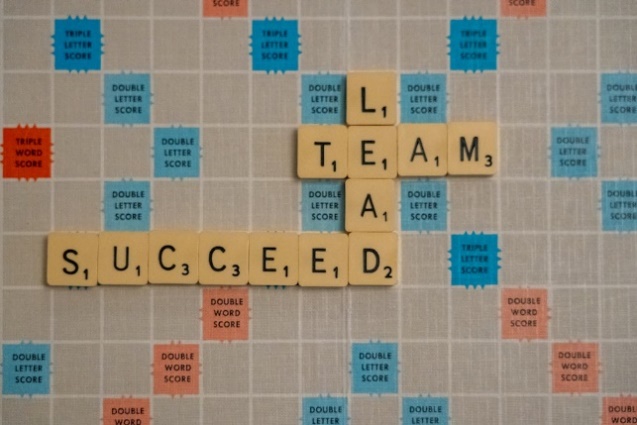 Misiunea 1: Abilitățile de lucru în echipă te pot transforma într-un angajat de succes.
Proces: Ce voi face?
Acum că v-ați prezentat și ați descoperit puncte comune, este timpul să îndepliniți o sarcină împreună. Veți lucra în grupuri de șase și, pornind de la imaginea furnizată în secțiunea Sarcină, veți discuta despre semnificațiile celor 3 cuvinte scrise îngroșat în cuvântul încrucișat și relevanța lor în crearea unei echipe de succes. Este util să utilizați materialele din secțiunea Resurse. Alegeți un lider de grup care va vorbi în numele vostru.
Misiunea 1: Abilitățile de lucru în echipă te pot transforma într-un angajat de succes.
Rezultatele de învățare: Ce voi învăța?
Misiunea 1: Abilitățile de lucru în echipă te pot transforma într-un angajat de succes.
Concluzie: Ce voi lua acasă?
Ce impresie ai despre lucrul în echipă acum, după ce ai făcut primii pași în această lume provocatoare? Dacă ai găsit acest lucru destul de dificil înainte, activitățile efectuate împreună cu colegii tăi de echipă cu siguranță te-au luminat și au furnizat mai mult curaj. Și asta nu e totul, trebuie doar să rămâi concentrat pentru că acesta este doar începutul! Ai văzut cât de important este să cunoști fiecare membru al echipei tale, să socializezi cu ei și să găsești caracteristici comune pentru a fi conștient de strategiile pe care echipa le poate folosi pentru a finaliza sarcina cu succes.
Nu în ultimul rând, vă recomandăm să luați în considerare secțiunea Resurse din această sarcină, unde puteți extinde cunoștințele despre acest subiect.
Misiunea 2: Abordarea diversității culturale la locul de muncă
Introducere: Despre ce este vorba?
Să recunoaștem, în zilele noastre afacerile sunt pe o scenă globală. După cum vedeți și voi în fiecare zi, tehnologia este doar unul dintre factorii care fac lumea noastră mai mică și oferă companiilor de toate dimensiunile libertatea de a angaja cei mai buni oameni, oriunde s-ar afla aceștia. Toată lumea vorbește despre "diversitatea culturală". Pentru o definiție reală, să vedem dicționarul Oxford: "existența unei varietăți de grupuri culturale sau etnice în cadrul unei societăți". Cu alte cuvinte, este o populație în care toate diferențele sunt reprezentate. Pentru afaceri, tipurile de diversitate în locul de muncă includ "originea, vârsta, abilitatea, limba, naționalitatea, statutul socio-economic, genul, preferințele". Când vorbim despre diversitatea angajaților, ne referim la "rezultatul practicilor, valorilor, tradițiilor sau credințelor angajaților bazate pe origine, vârstă sau gen". În viața de zi cu zi, ați întâlnit cu siguranță sau ați auzit de cel puțin o persoană care vine dintr-un mediu cultural diferit, care s-a întâmplat să fie coleg de clasă / școală sau poate ați avut șansa să lucrați împreună pentru un anumit scop. De aceea, cunoștințele pe care le veți dobândi din acest curs vor fi cu siguranță un avantaj ori de câte ori veți lucra cu colegi interculturali.
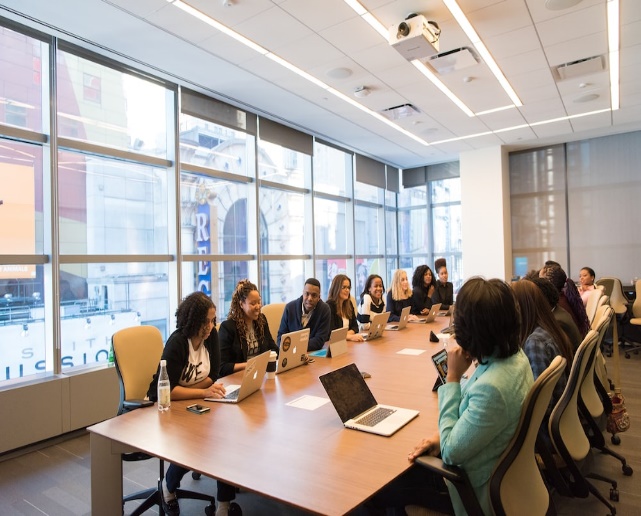 Misiunea 2: Abordarea diversității culturale la locul de muncă
Cerere: Care este activitatea?
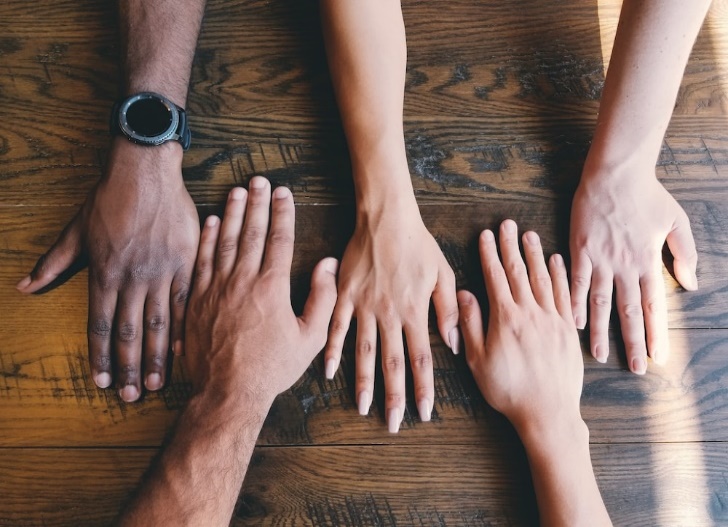 În această activitate, va trebui să vă imaginați că tocmai ați fost angajat într-o echipă multiculturală și doriți să vă integrați. Identificați lucrurile pe care le aveți în comun cu membrii echipei, încercați să vă adaptați și să vă potriviți cu ceilalți. Folosiți cunoștințele pe care le-ați învățat în acest curs de formare pentru a finaliza cu succes sarcina dvs.
Misiunea 2: Abordarea diversității culturale la locul de muncă
Proces: Ce voi face eu?
Dezvoltați o strategie pentru a pune în aplicare planul, având grijă să nu ofensați niciunul dintre colegii de echipă. Luați în considerare toate cunoștințele pe care le-ați dobândit până acum și consultați secțiunea de Resurse. Un aspect esențial de reținut este barierele lingvistice. Cel mai popular limbaj în echipele multicultural este, desigur, engleza, limba internațională a afacerilor, dar chiar și atunci când stăpâniți bine limba engleză, este uneori necesar să vă adaptați la "engleza locală" practicată în companie. De asemenea, este important să cunoașteți cultura în care lucrați și codurile (de comunicare, etichetă etc.) asociate acesteia.
Misiunea 2: Abordarea diversității culturale la locul de muncă
Rezultatele de învățare: Ce voi învăța?
Cunoștințele dobândite.                     Veți învăța caracteristicile unei echipe multinaționale.
Misiunea 2: Abordarea diversității culturale la locul de muncă
Concluzie: Ce voi lua acasă?
Fiind parte dintr-o echipă multinatională poate fi cu adevărat provocator, dar cu cunoștințe și practică specifice, totul se poate transforma într-o experiență profesională excelentă.
Ați văzut până acum că atunci când lucrați într-o echipă multiculturală, este esențial să ascultați cultura sau culturile prezente și să analizați diferitele coduri care rezultă din aceasta. Aceasta se numește dezvoltarea de inteligență culturală.

Diversitatea și incluziunea în locul de muncă permit companiilor să construiască echipe care aduc perspective și talente diferite, ceea ce crește inovația și generează venituri mai mari.
Misiunea 3: Afacerile profitabile sunt solicitate în mediul online.
Introducere: Despre ce este vorba?
Pandemia a evidențiat mai multe schimbări în domeniul muncii, iar multe dintre acestea sunt legate de desfășurarea diverselor activități în mediul online. Unul dintre avantajele acestei activități este că puteți lucra de acasă marea majoritate a timpului și mai mult decât atât, în special activitățile de vânzări care nu necesită gestionarea unor stocuri mari de produse pot fi gestionate de oriunde - fără nevoia de a sta sistematic acasă. Cu toate acestea, trebuie să luați în considerare faptul că lucrul de acasă, full-time sau part-time, înseamnă că locul unde locuiți va deveni, de asemenea, centrul nervos al afacerii dumneavoastră.
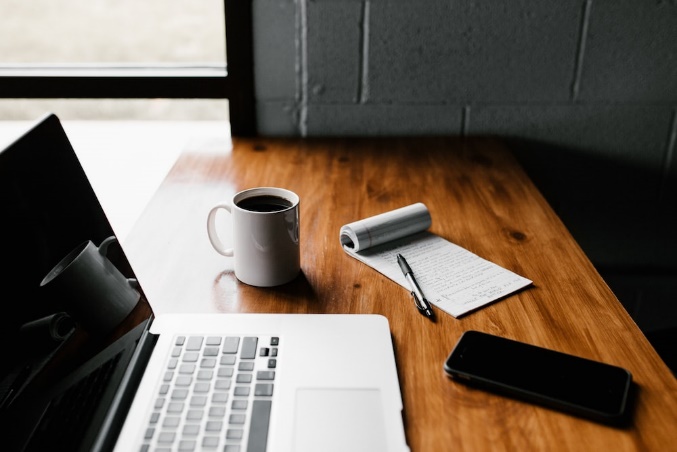 Misiunea 3: Afacerile profitabile sunt solicitate în mediul online.
Cerință: Care este activitatea?
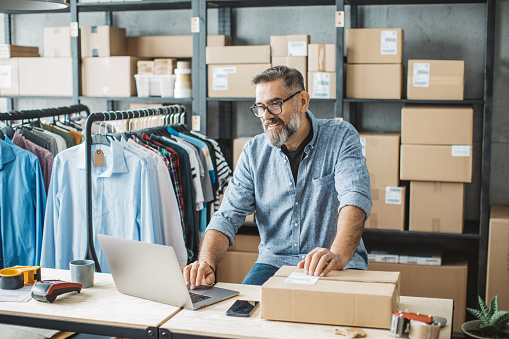 În această sarcină, veți fi provocat să găsiți o afacere online care pare potrivită pentru abilitățile și calificările dvs. și să încercați să o puneți în practică. Țineți cont să alegeți ceva care este solicitat și faceți un plan care vă va ajuta să aveți succes!
Misiunea 3: Afacerile profitabile sunt solicitate în mediul online.
Proces: Ce voi face eu?
În această activitate veți lucra în grupuri de 4 persoane. Imaginați-vă că sunteți pe cale să selectați un e-business pe care intenționați să-l transformați într-unul profitabil. Mai întâi, este important să urmați câțiva pași care vă vor conduce la cele mai bune decizii:
alegeți sectorul de activitate care este solicitat pe piață
gândiți-vă la produsele și/sau serviciile pe care doriți să le oferiți
luați în considerare clienții țintă: nevoile lor, vârsta, zonele din care pot proveni (urbane, rurale), gusturile lor posibile.
După ce ați finalizat această parte a sarcinii, faceți o cercetare pe internet pentru a găsi diverse studii legate de e-business-ul pe care tocmai l-ați ales pentru a obține o idee de pornire.
Nu în ultimul rând, creați un cont pentru e-business-ul vostru imaginar, o imagine corporativă și începeți să acționați.
Vă sfătuim să utilizați materialele furnizate în secțiunea Resurse ca ghid.
Misiunea 3: Afacerile profitabile sunt solicitate în mediul online.
Rezultatele de învățare: Ce voi învăța?
Misiunea 3: Afacerile profitabile sunt solicitate în mediul online.
Concluzie: Ce voi lua acasă?
A avea propria afacere online nu este niciodată la fel de ușor pe cât pare, deoarece spațiul de comerț electronic poate fi provocator. Cu toate acestea, poate fi transformat într-un loc de muncă profitabil dacă luați în considerare câteva lucruri de bază. Cel mai important lucru este să decideți să începeți și apoi tot ce trebuie este ambiție, timp, (muncă) grea și puțin capital de pornire. Nu uitați că nu veți obține totul corect din prima încercare.
Activitățile practice pe care le-ați efectuat în această sarcină vă vor permite să începeți o afacere online reală, care cu siguranță vă va transforma într-un om de afaceri de succes. Reflectați asupra a ceea ce v-a plăcut în această parte a cursului, ce ați considerat provocator și ce ați face diferit.
În același timp, nu uitați să explorați secțiunea Resurse pentru a vă lărgi cunoștințele!
Autoevaluare
Întrebări cu răspuns multiplu: consolidează-ți învățarea
Întrebarea 1. Care nu este beneficiul lucrului în echipă?
Opțiunea a: Reduce stresul.
Opțiunea b: Îmbunătățește calitatea muncii.
Opțiunea c: Dezvoltă anxietatea.
Opțiunea d: Promovează creativitatea.
Întrebare 2. Cum poate un lider să încurajeze spiritul de echipă?
Opțiunea a: Organizează activități profesionale.
Opțiunea b: Delegă sarcini.
Opțiunea c: Creează un sentiment de apartenență la organizație.
Opțiunea d: Toate sunt corecte.
Intrebare r3. Cum pot fi evitate obstacolele cauzate de diversitatea culturală?
Opțiunea a: Ignoriți diferențele culturale ale echipei dvs.
Opțiunea b: Luptați împotriva stereotipurilor.
Opțiunea c: Disrespectați diferențele culturale ale membrilor echipei.
Opțiunea d: Evitați integrarea tuturor angajaților în echipa dvs.
Autoevaluare
Întrebări cu răspuns multiplu: consolidează-ți învățarea
Întrebarea 5. Care dintre următoarele nu poate fi transformat într-un e-business profitabil?
Opțiunea a: Antrenarea animalelor de companie
Opțiunea b: Marketing pe Instagram
Opțiunea c: Scriitor de CV-uri
Opțiunea d: Design grafic
Întrebarea 4. Care sunt instrumentele necesare pentru a vinde creațiile tale pe Internet?
Opțiunea a: Laptop
Opțiunea b: Hostingul siteului
Opțiunea c: Un nume de domeniu
Opțiunea d: Toate de mai sus
Autoevaluare
Întrebări cu răspuns multiplu: soluții
Întrebare 1. Care NU este beneficiul muncii în echipă?
Opțiunea a: Reduce stresul.
Opțiunea b: Îmbunătățește calitatea lucrului.
Opțiunea c: Dezvoltă anxietatea.
Opțiunea d: Promovează creativitatea..
Întrebarea 2. Cum poate un lider să încurajeze spiritul de echipă?
Opțiunea a: Organizează activități profesionale.
Opțiunea b: Delegă sarcini.
Opțiunea c: Creează un sentiment de apartenență la organizație.
Opțiunea d: Toate sunt corecte.
Întrebare 3. Cum pot fi evitate obstacolele privind diversitatea culturală?
Opțiunea a: Ignori diferențele culturale ale echipei tale.
Opțiunea b: Combati stereotipurile.
Opțiunea c: Disrespecti diferențele culturale ale membrilor echipei tale.
Opțiunea d: Eviti integrarea tuturor angajaților din echipa ta.
Autoevaluare
Întrebări cu răspuns multiplu: soluții
Întrebare 4. Care sunt instrumentele necesare pentru a-ți vinde creațiile pe internet?
Opțiunea a: Laptop
Opțiunea b: Hosting site
Opțiunea c: Nume de domeniu
Opțiunea d: Toate cele de mai sus
Întrebarea 5. Care dintre următoarele nu poate fi transformat într-un afacere electronică profitabilă?
Opțiunea a: Antrenarea animalelor de companie
Opțiunea b: Marketing pe Instagram
Opțiunea c: Scriitor de CV-uri
Opțiunea d: Design grafic
Concluzii
B
A
D
C
Managementul afacerilor
Beneficiile muncii în echipă
Afacerea online
Managementul Intercultural
Managementul afacerilor este un           domeniu destul de larg care ia în            considerare gestionarea și coordonarea generală a activităților de afaceri pe         care o companie le dezvoltă.




.
A face parte dintr-o echipă strânsă înseamnă să te bucuri de progresul companiei tale, competența în lucrul în echipă fiind una dintre cele mai valoroase abilități de către recrutori în procesul de selecție al angajaților.
Dezvoltarea abilităților de inteligență culturală este cea mai bună strategie pentru a te integra cu succes într-o companie/echipă multiculturală.
Începerea unei afaceri online poate fi nu doar o necesitate pentru moment, ci și o activitate profitabilă, luând în considerare experiența pe care am avut-o toți în timpul pandemiei.
Mulțumesc!
Continue your training path at www.projectspecial.eu!